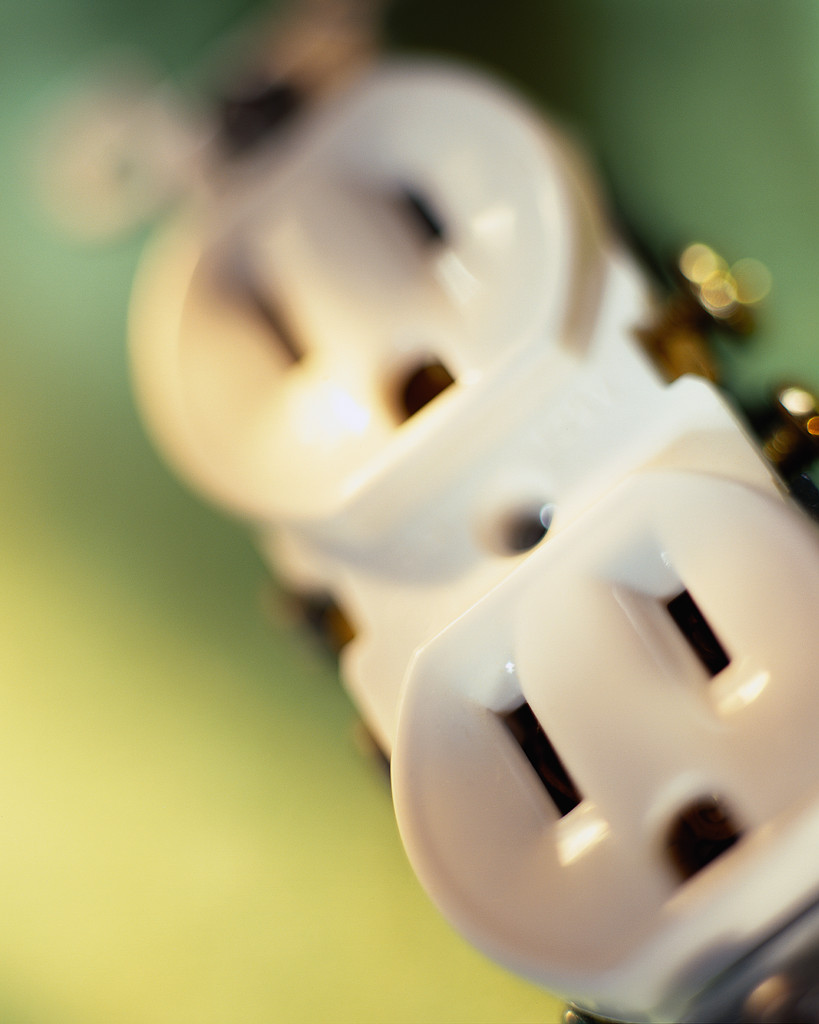 Electrical safety
What is Electricity?
A medium that provides a means for transferring energy from one place to another

It is not expensive or difficult to control the risk of an electrical hazard, but ignoring them can cause serious consequences
Electrical Principles and Terms
Electrical Principles and Terms
Flow of Current

Occurs when a person or conducting
object bridges the gap between live
conductors and the ground or between two live conductors. 

This action causes currents to flow.
Electrical Faults can Result in Shock, Burns, or Fire
Macroshock
Occurs when a strong electric current passes through the skin to body tissue. It can cause a mild to severe shock.

Microshock
Occurs when electric current passes through or near a person’s heart. In this case, considerable less current can cause death.
Electrical Faults can Result in Shock, Burns, or Fire
Static Electricity

Occurs when static electrical charges
accumulate from friction between
dissimilar materials. Discharge of static
electricity causes a mild shock.
Current flow is the factor that causes injury in electric shock; body resistance will determine the path of flow.

Once the skin is broken, a victim will have sharply reduced internal resistance to the flow of current
Causes of Electric Shock
Electrocution or Shock
Circuits of 110 volts or less can kill when the conditions are right. This is regular household currents.
Any direct contact with 110 or 230 volt wiring has the potential for electrocution. Low-voltage currents frequently affect the heart, causing ventricular fibrillation. 
Electrical shock can cause complications such as vascular injury, LOC, damage to the respiratory center, infection, cardiac arrythmias or eye damage.
Overcurrent Devices
Protect circuit from excessive heating by opening the circuit automatically in event of excessive current flow from accidental ground, short circuit, or overload.

Examples include fuses and circuit breakers
Ground Fault Circuit Interrupter
GFCI is a fast-acting circuit breaker that is sensitive to very low levels of current leakage (5mA) to ground. When leakage becomes hazardous, it interrupts circuit.

You will find GFCIs in what electricians call “wet” areas such as kitchens and bathrooms. 

GFCIs are normally used for outside wiring outlets.
Electrical Safety Policy
Electrical Safety Rules
Visually inspect all equipment for damage prior to use
Do not use extension cords for permanent wiring or in any patient care area
Unplug equipment by pulling on the plug and not the cord
Damaged or defective biomedical/electrical equipment must be removed from service and reported to appropriate authority for repair
 (Tag with red defective tag)
Electrical Safety Rules
Emergency Power
Hospitals are equipped with emergency generators which will start automatically if there is a loss of electrical power.

Emergency generators are tested monthly.
 
Red electrical outlets provide emergency power for critical patient care equipment.
Electromagnetic Interference
Electromagnetic interference is the disruption of a device function by electromagnetic energy. This interference adversely affects the performance of certain medical devices.  Sources of electromagnetic energy are that of radiated emissions (e.g., AC power surges), and electrostatic discharge. Studies conducted by the FDA have determined that the radiated emissions from portable services are more likely to pose a greater risk to the susceptibility of life-sustaining medical equipment. 

Introduction of devices emitting radio frequencies `such as two-way radios, other personal communication devices, and devices of games operated by radio remote control shall not be permitted unless approved by Clinical Engineering.